Активные методы обучения на уроке математики
Активные методы обучения — это методы, которые побуждают учащихся к активной мыслительной и практической деятельности в процессе овладения учебным материалом.
Учителю необходимо не только доступно все рассказать и показать, но и научить своего ученика мыслить, привить ему навыки практических действий.
Активное обучение предполагает использование такой системы методов, которая направлена главным образом не на изложение преподавателем готовых знаний, их запоминание и воспроизведение, а на самостоятельное овладение учащимися знаниями и умениями в процессе активной мыслительной и практической деятельности.
Из опыта работы
ПЕРВОЕ ЗНАКОМСТВО -
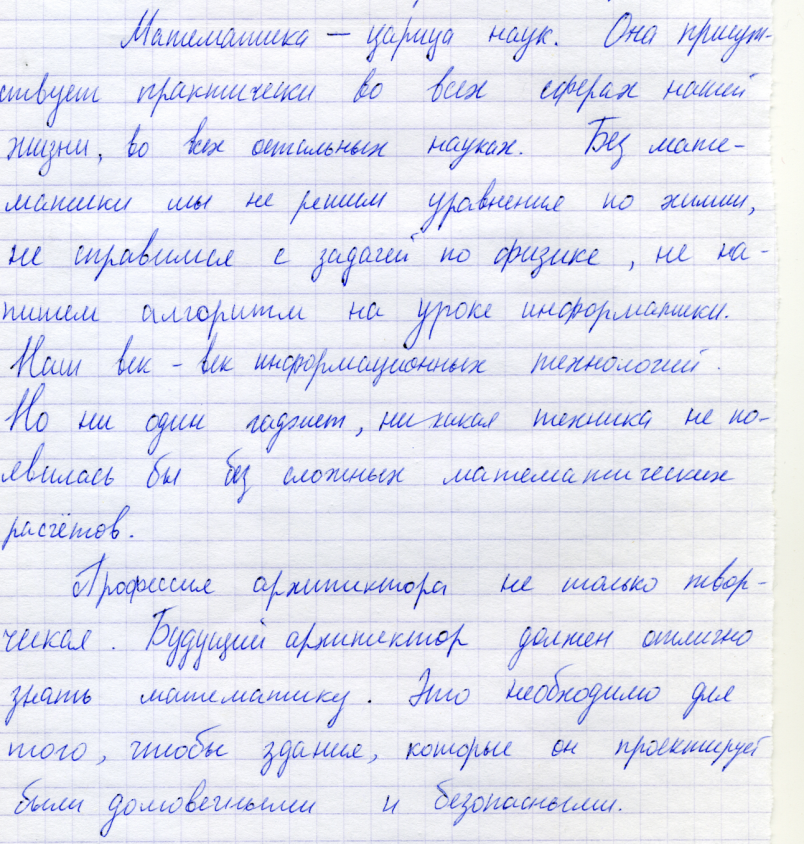 сочинение–миниатюра 
  «Математика в современном мире»
  «Математика вокруг нас»
  «Математика в моей профессии»
После выполнения этой работы, просмотр и обсуждение презентации  «Математика вокруг нас»
НЕКОТОРЫЕ СПОСОБЫ ОРГАНИЗАЦИИ НАЧАЛА УРОКА
Устный тренинг на отработку основных (базовых) умений по изучаемой теме
   	Математический диктант
НА ОШИБКАХ УЧАТСЯ…
Один из приемов мною используемых – это обучающая функция  ошибки. 	 Для того, чтобы обучение состоялось, от учащегося требуется, прежде всего, умение обнаруживать  ошибки.
 	Студентам предлагаются упражнения с заведомо неправильным решением, с допущенной ошибкой. Их задача – обнаружить ошибку и исправить решение.
Задание: найти ошибку при переводе единиц
СОФИЗМЫ
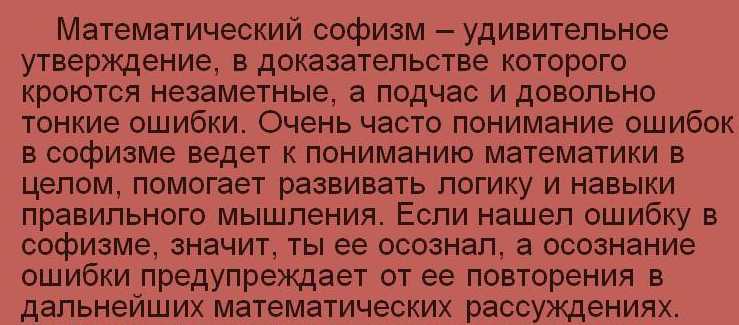 «ТВОРЧЕСКАЯ МАСТЕРСКАЯ»
Студентам предлагается шаблон задания, в который они должны вписать собственные (придуманные) значения. 
 	Обмениваясь полученными вариантами с соседом по парте, выполняют эти задания
Задание: вписать в пустые ячейки свои 
               значения и решить задание
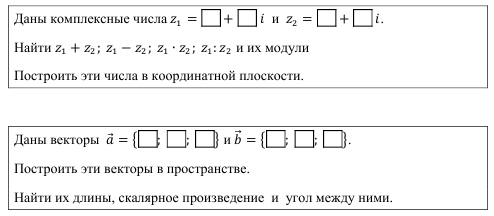 При решении подобных заданий можно   предлагать студентам последующую взаимопроверку
КОНСУЛЬТАНТЫ
Один из способов коллективного обучения: группа разбивается на несколько подгрупп и в каждой назначается консультант. Каждая подгруппа получает карточки–задания. Первый пример решает и объясняет консультант, а остальные учащиеся выполняют самостоятельно. Всю работу координирует консультант.
ИНФОРМАЦИОННЫЕ ТЕХНОЛОГИИ
Компьютерные технологии создают большие возможности для активизации учебной деятельности:
 	создание мультимедийных презентаций;
 	использование он-лайн тренажеров;
 	работа с электронными учебниками;
 	электронное тестирование и т.д.
УРОК-КОНКУРС
Группа разбивается на команды, которые выполняют различные задания:
 	ребусы
 	кроссворды
 	задания «реши  пример и расшифруй  слово»
 	«прочитай афоризм» 
       выполни примеры по изучаемой теме и сложи фразу, соответствующую ответам
Ребусы:
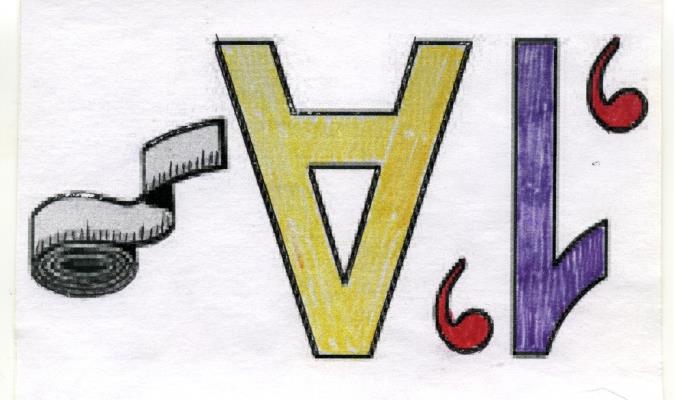 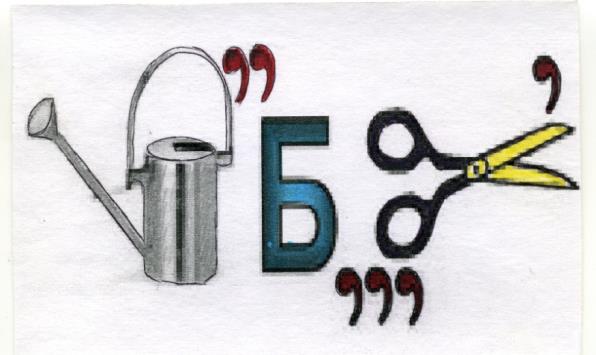 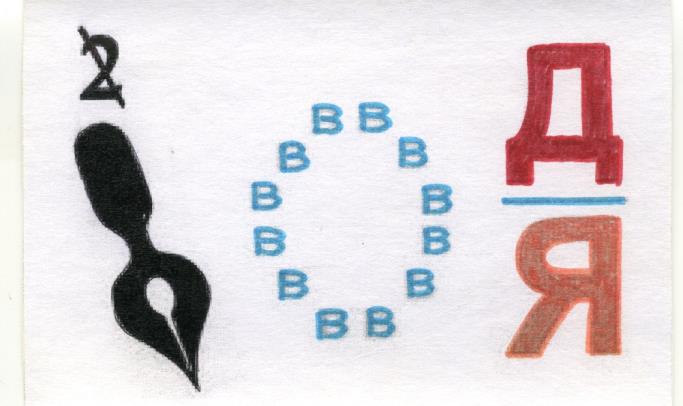 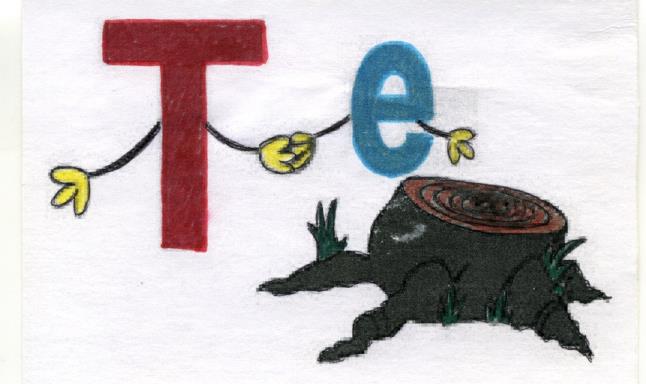 Задание: реши пример и расшифруй слово
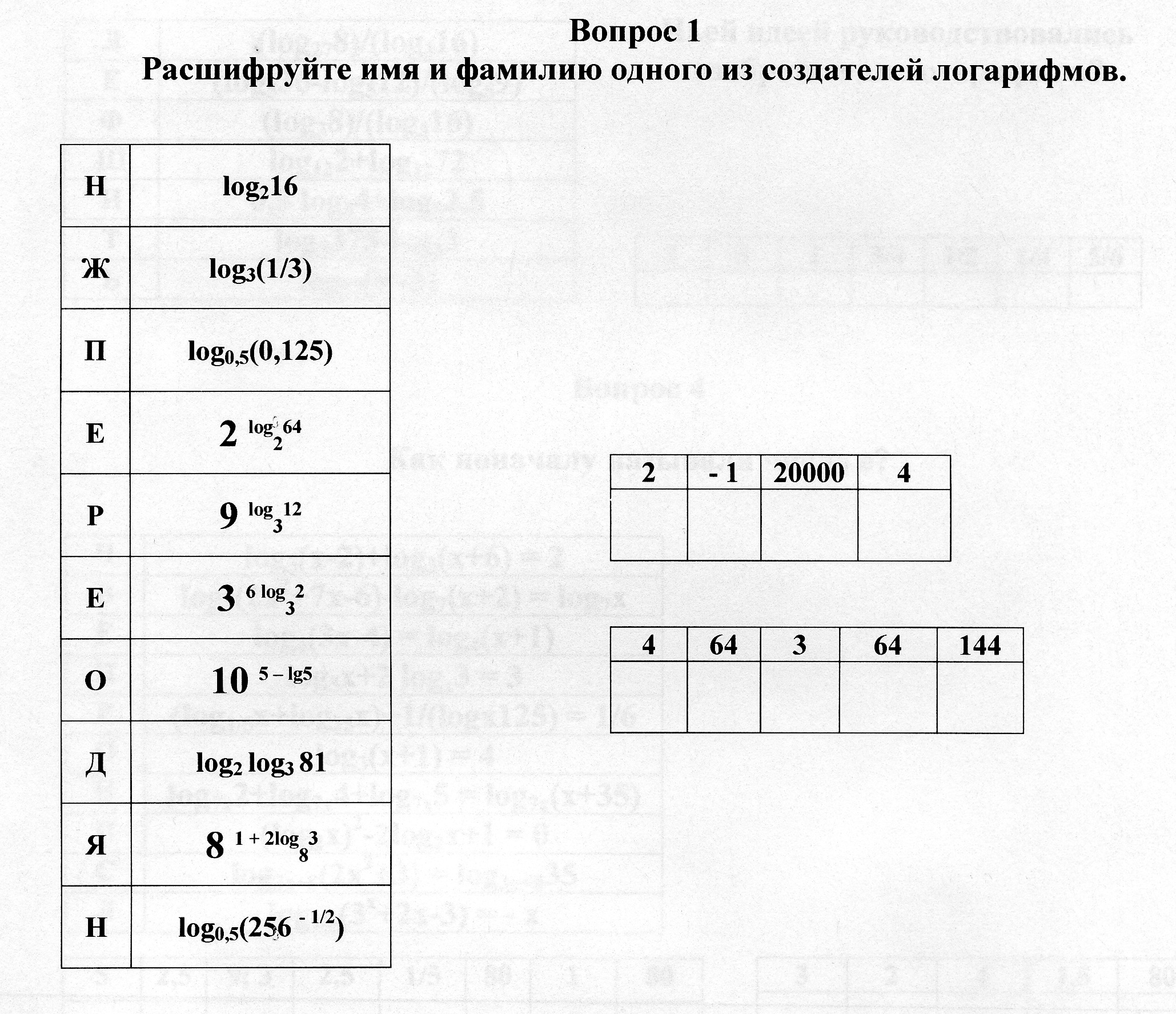